Идеальный образ современной девушки и современного юношиглазами подростков
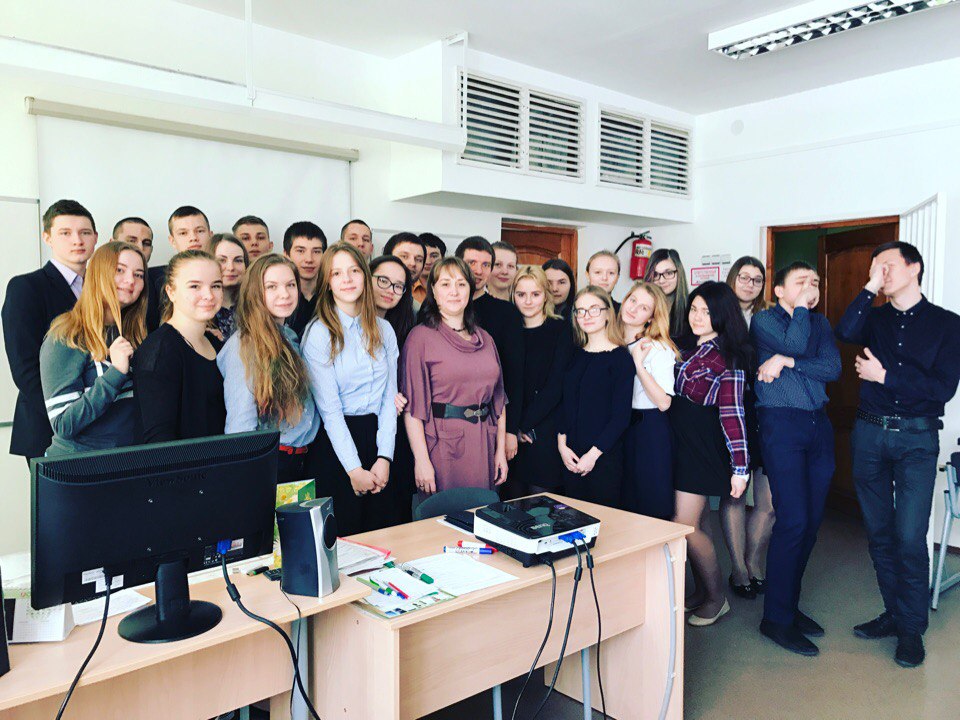 Презентацию составила:
ученица 10а класса
Кошеварова Марина

научный руководитель:
педагог-психолог
Кобзева Ирина Николаевна
Актуальность:
Представление идеального образа девушки и юноши играет важнейшую роль в жизни каждого человека.
Исследование образа современной девушки и современного юноши как основы понимания специфики взаимоотношений между мужчиной и женщиной.
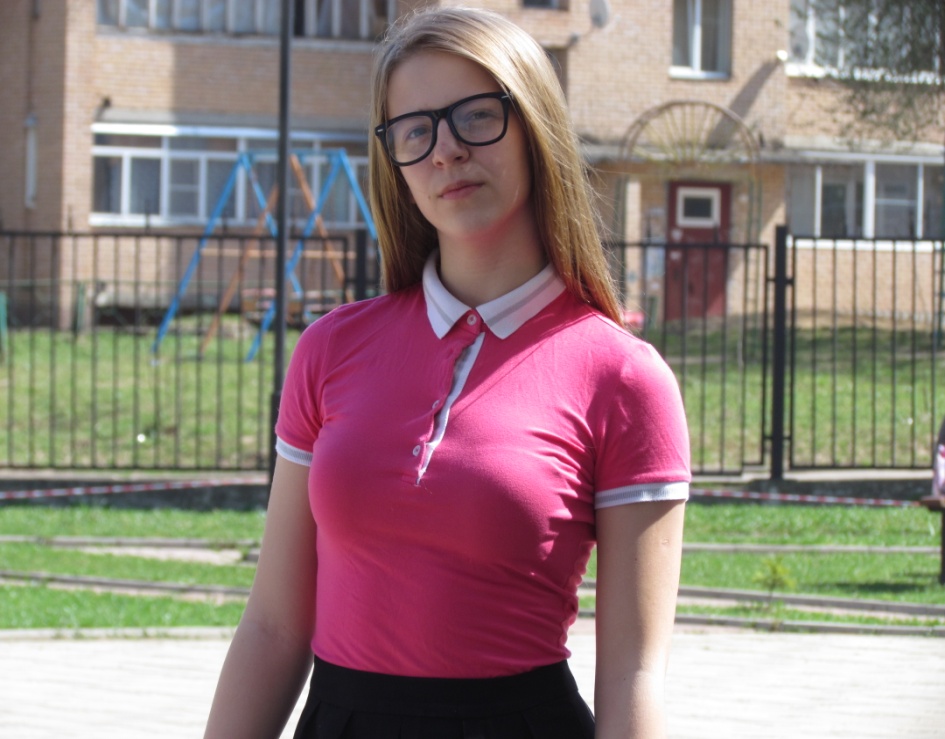 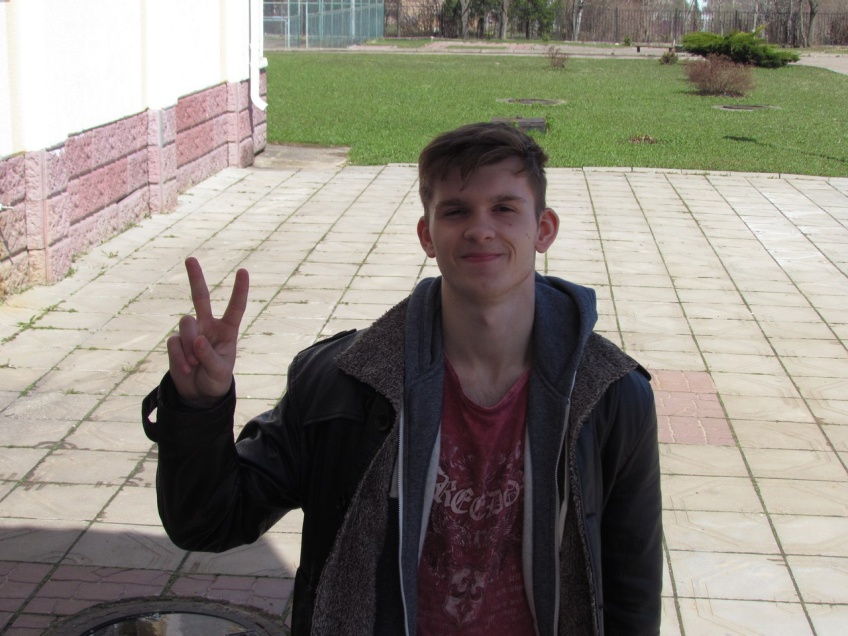 Цель:
Исследование особенностей представления идеального образа современной девушки и современного юноши по мнению подростков.
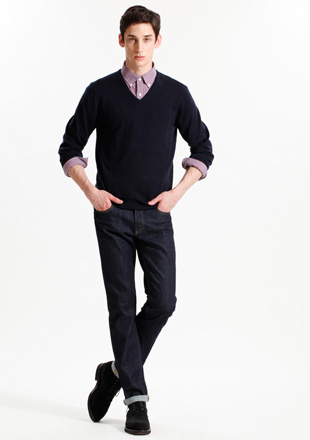 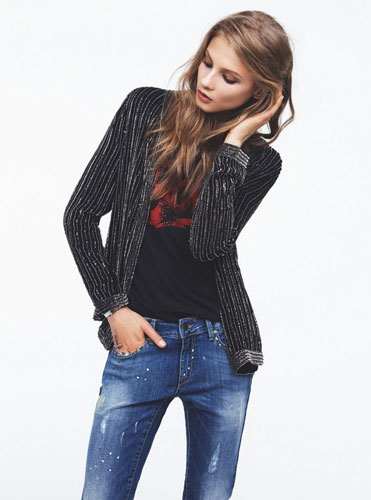 Задачи:
Анализ и обобщение литературы по проблеме исследования
Рассмотрение особенностей восприятия противоположного пола
Определение идеального образа девушки и юноши
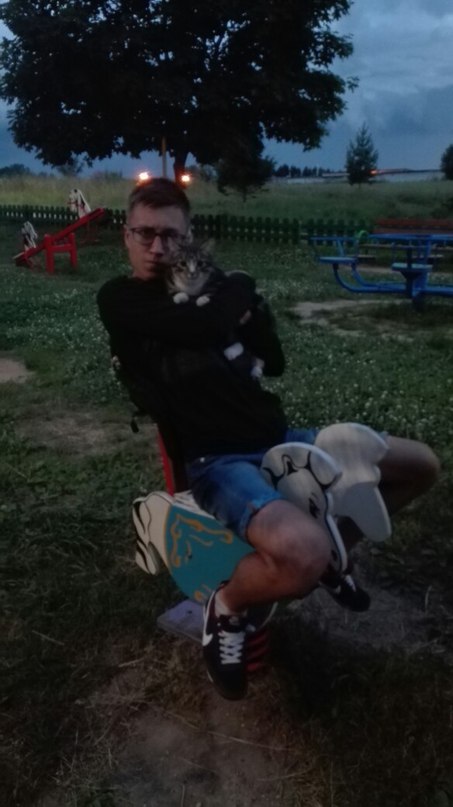 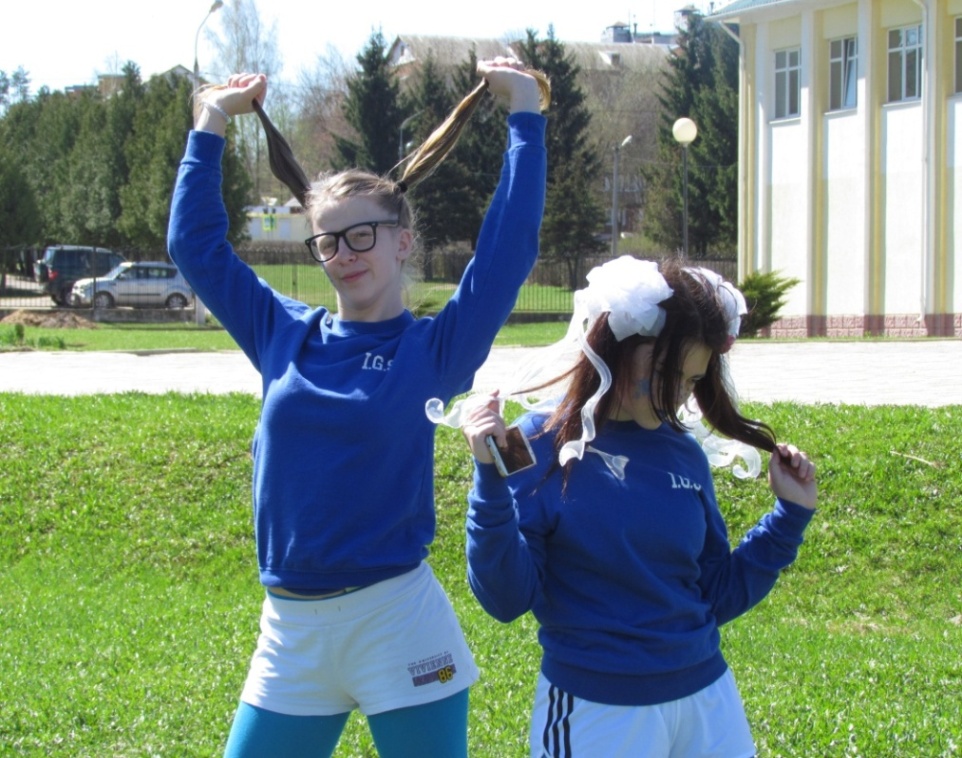 Гипотеза
Представление об образе идеального юноши соответствует ожиданиям девушек и девушки ожиданиям юношей
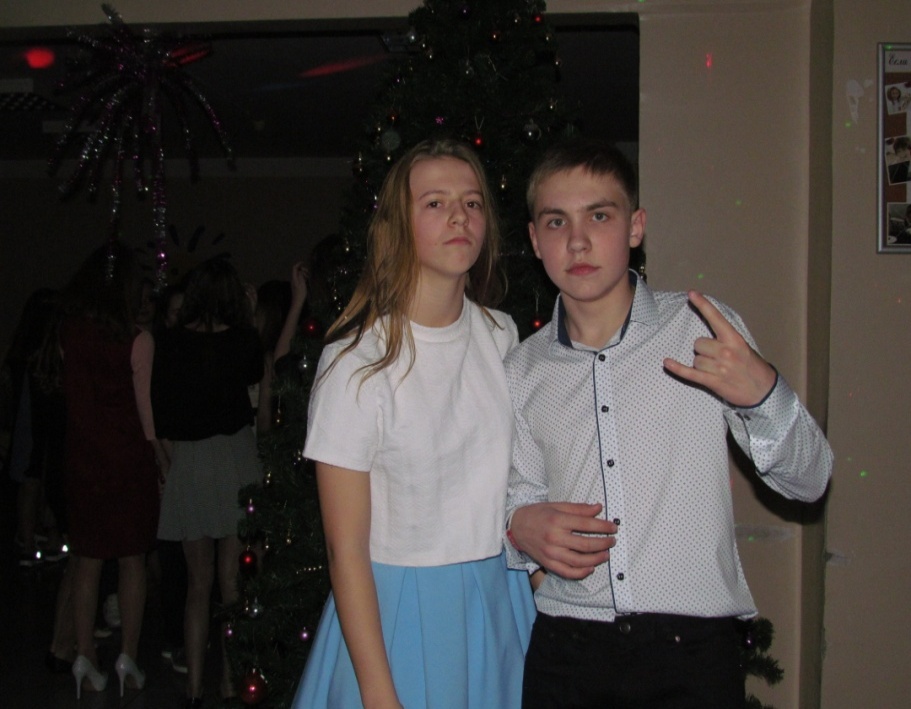 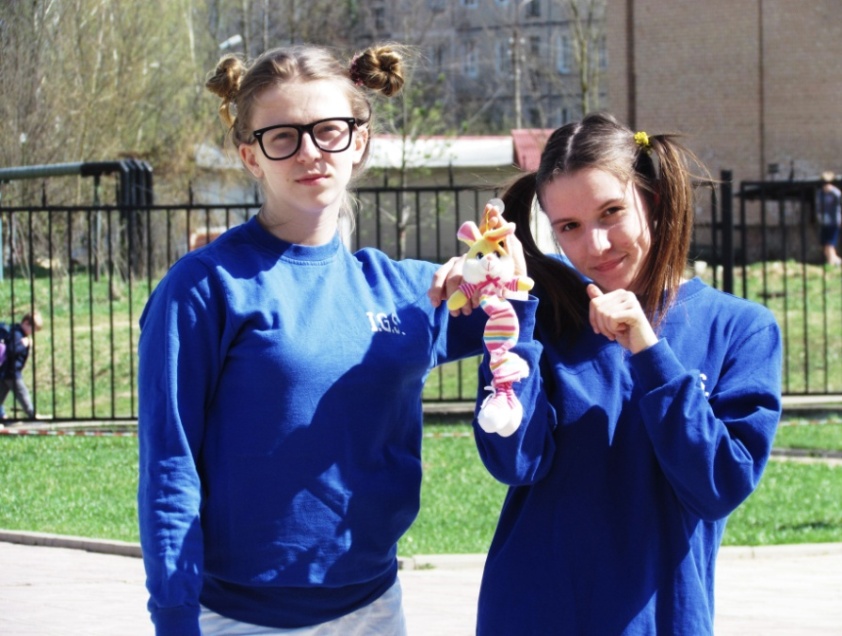 Идеальный образ девушки
Девушка – наполняет этот мир красотой и гармонией, дарит любовь, вдохновляет на подвиги. Она источник доброты и сострадания
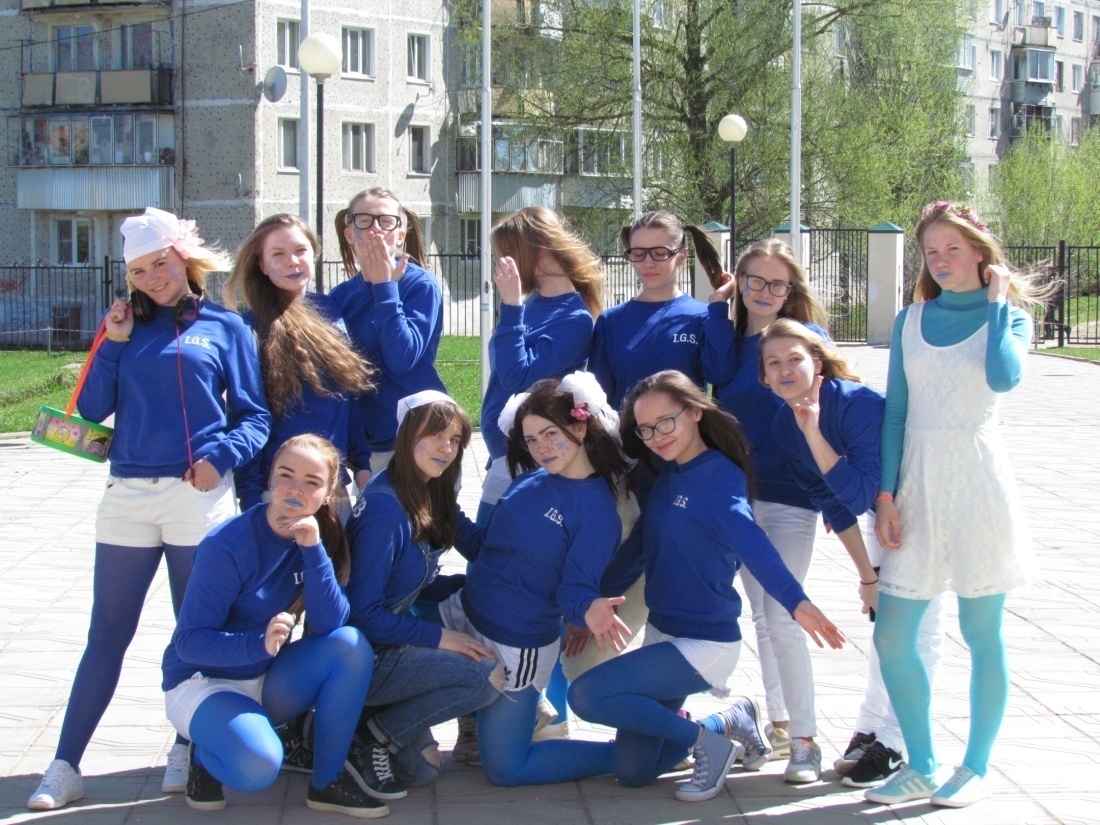 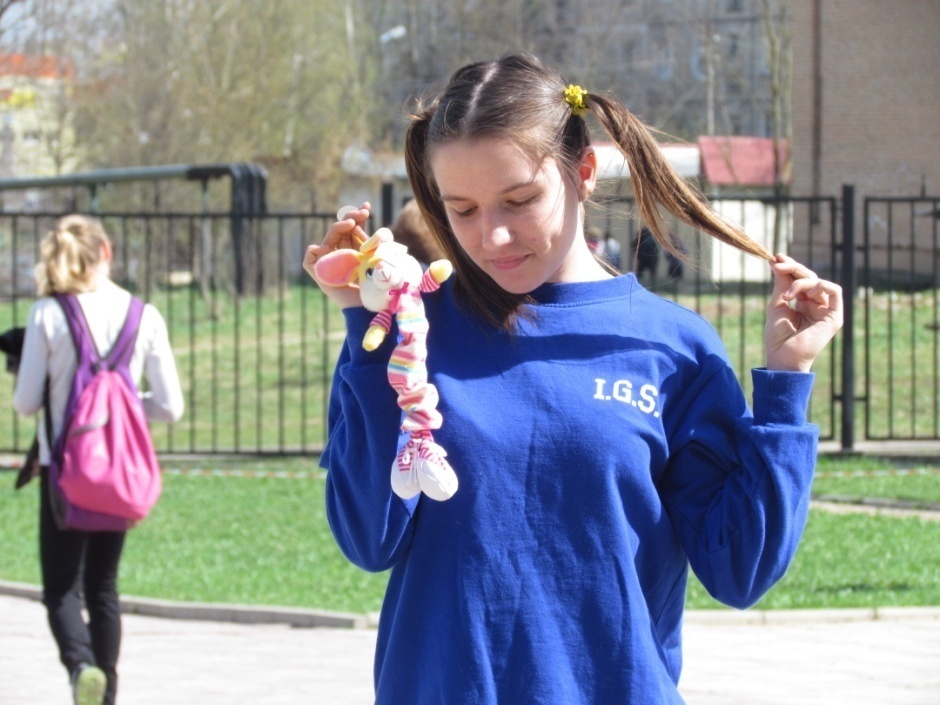 Идеальный образ женщины в разных странах
Индия                            Китай                         Африка
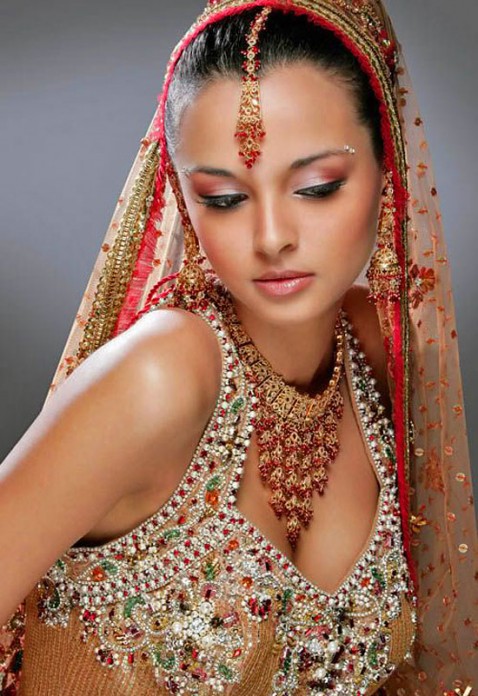 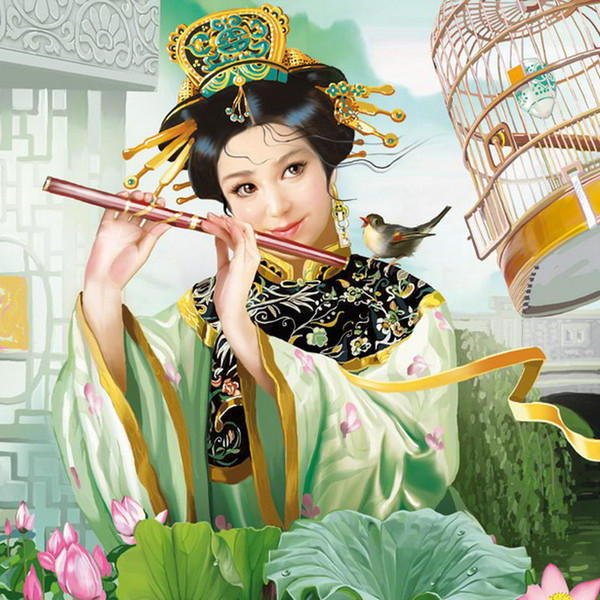 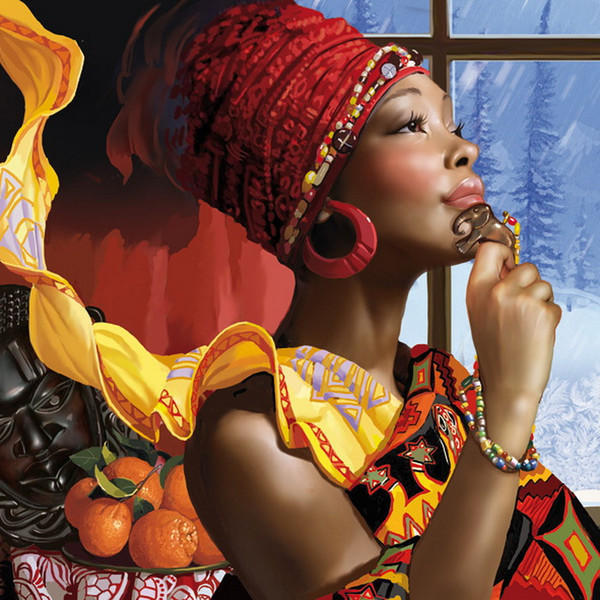 Идеальный образ юноши
Ответственность – это жизненно необходимое качество, которое должно присутствовать в каждом мужчине. Без ответственности люди не развиваются. Человек должен быть ответственен как личность перед самим собой.
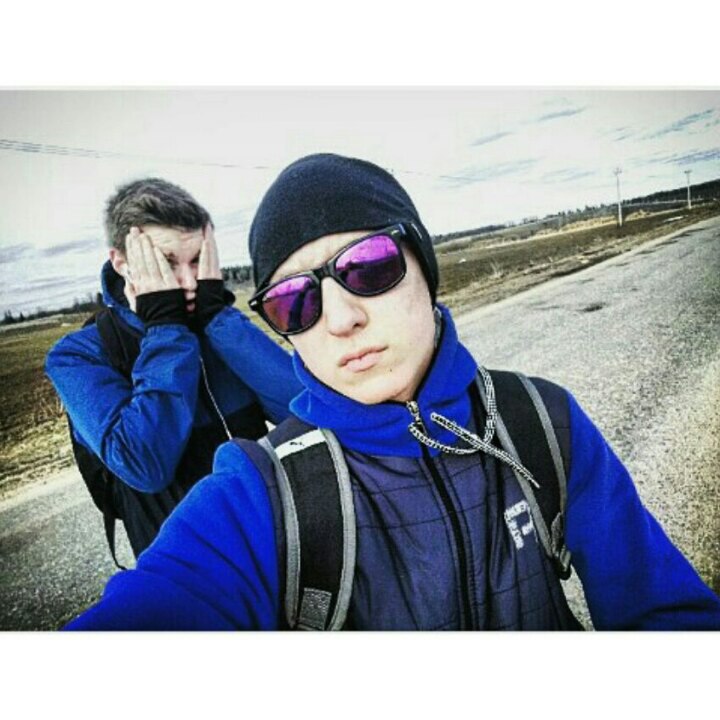 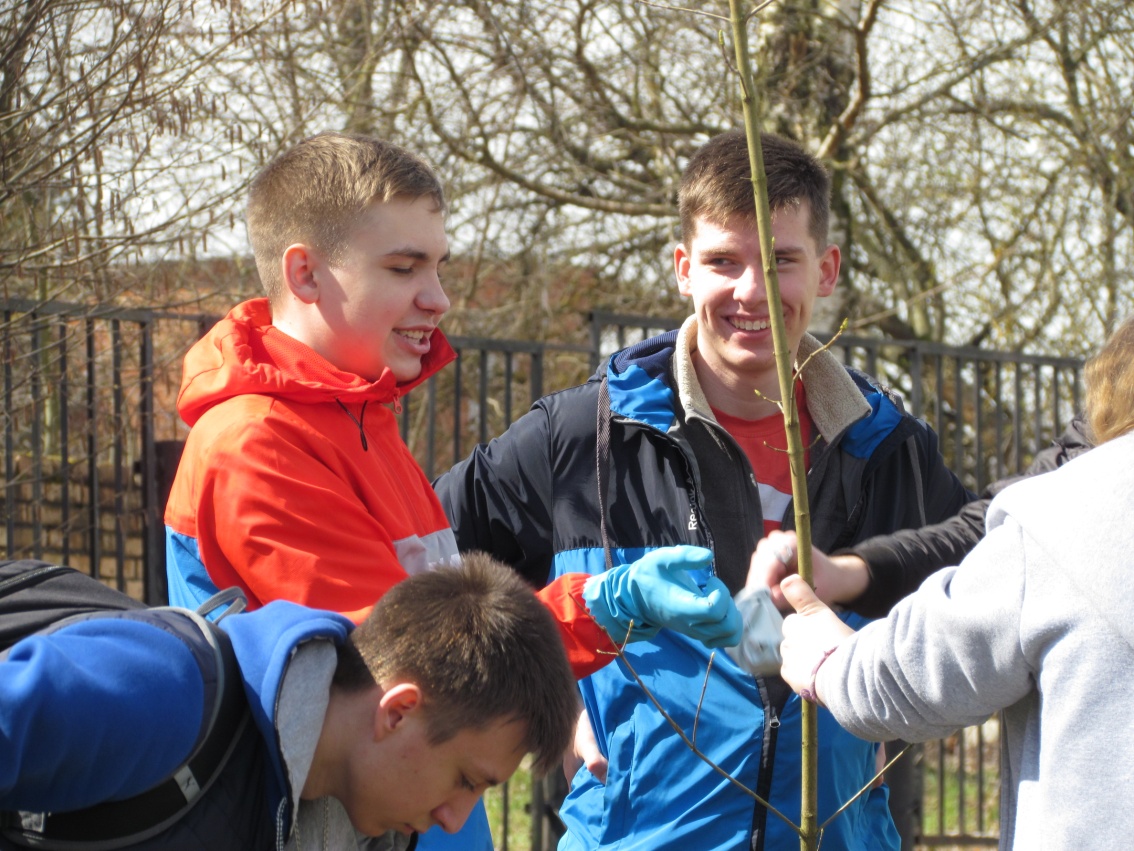 Идеальный образ мужчины в разных странах
Индия                           Китай                       Африка
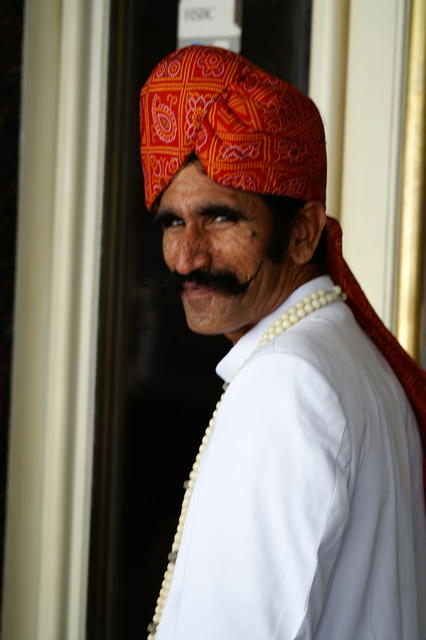 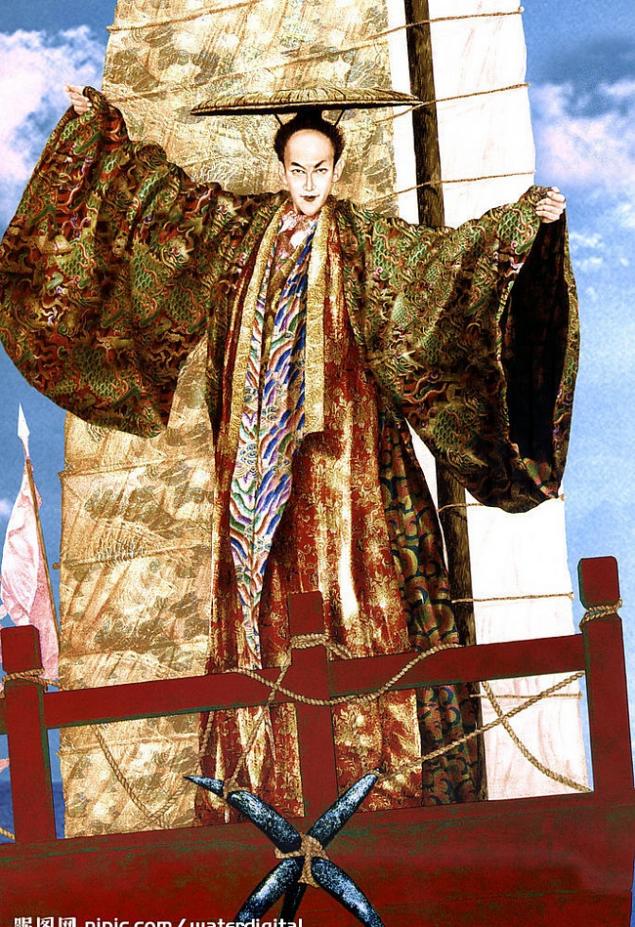 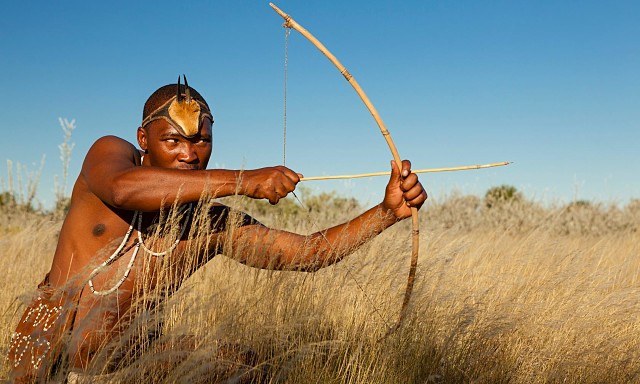 Исследование
Учащиеся 10-х классов
в количестве 40 человек (16 мальчиков и 24 девочки)
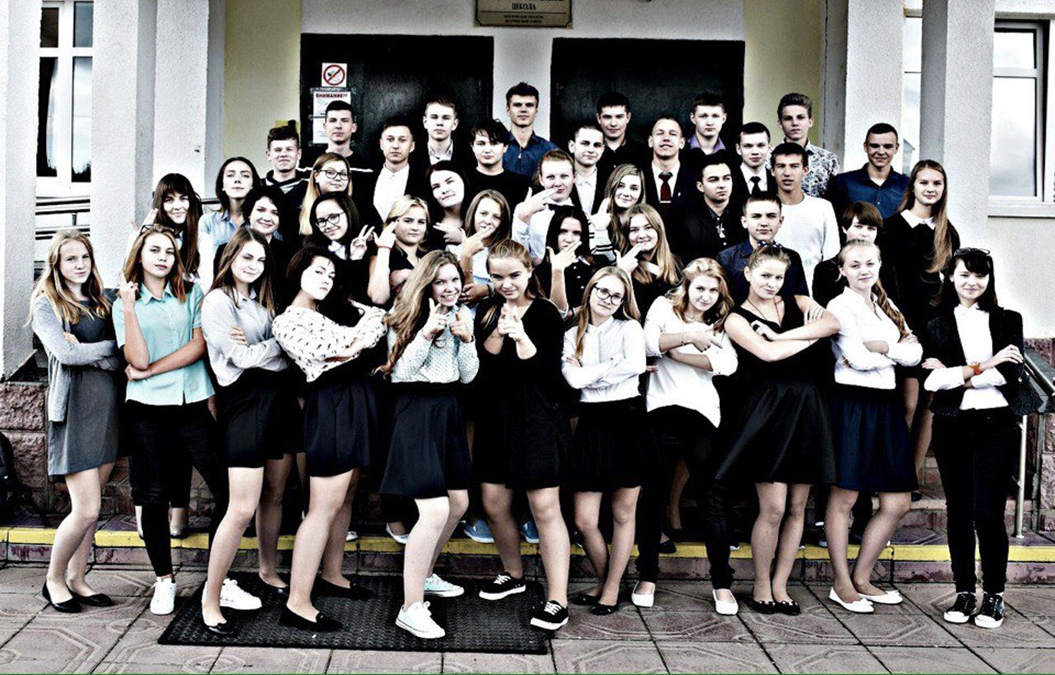 Анкета
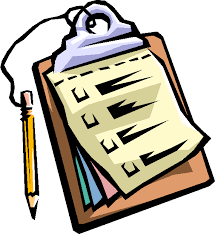 1. Ваш пол 
1)мужской 2) женский 

2. У вас есть идеальный образ девушки (юноши)?
 1) да 2) нет 3) затрудняюсь ответить 

3. Выберите три качества присуще идеальной девушке (юноши).
1) внешняя привлекательность 2) внимательность 3) хозяйственность в доме 4) умение много зарабатывать 5)чувство юмора 6) высокий уровень интеллекта 7) решительность 8) любовь к людям, добродетельность 9) целомудренность и смирение
Результаты исследованияОбраз идеальной девушки
Качества, которые присущи настоящей девушки
Образ идеального юношиЕсть ли у вас идеальный образ юноши?
Качества, которые присущи настоящему юноше
Выводы
В разных странах различные представления об образе идеальной женщины и мужчины
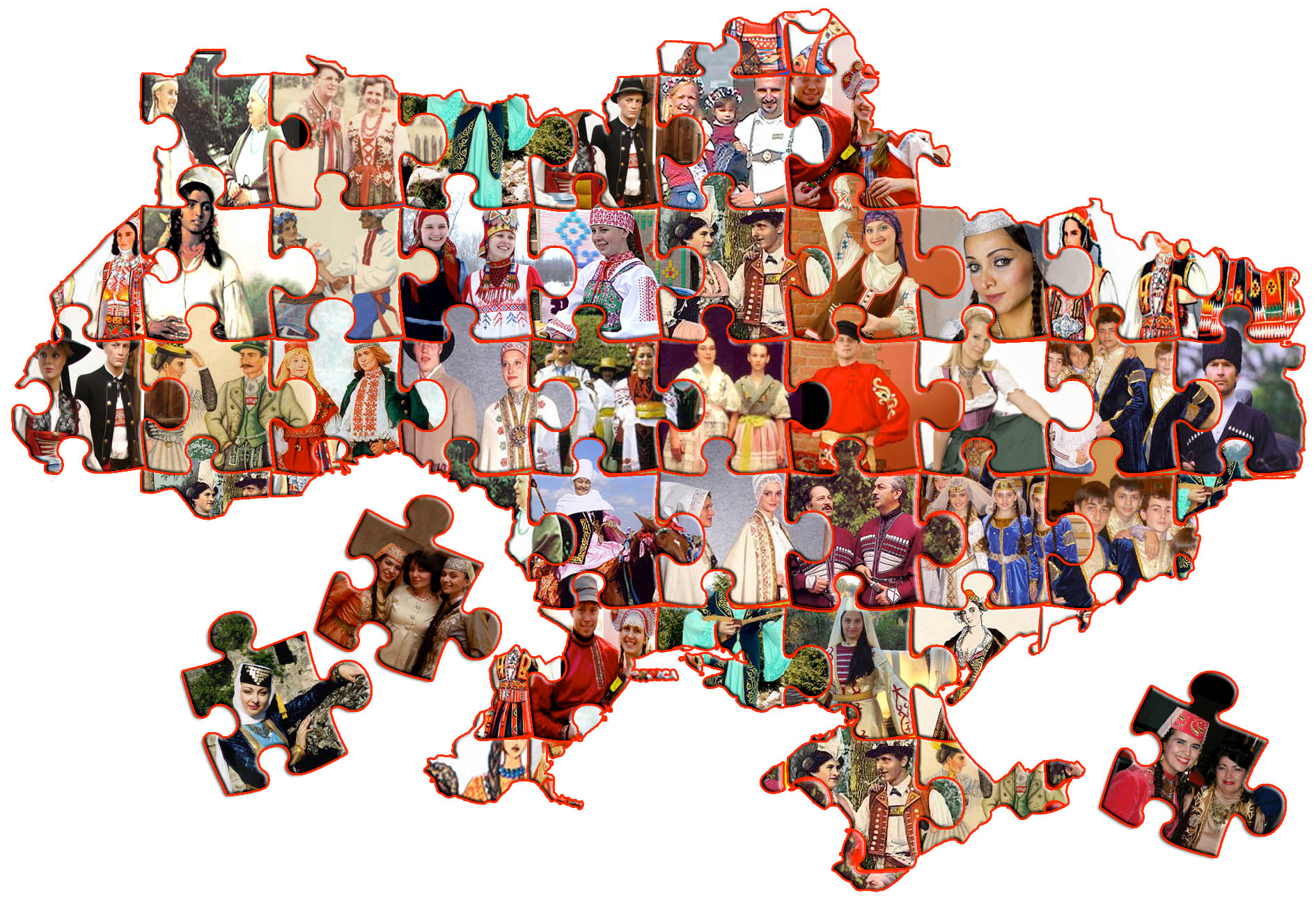 Мужское понимание женского совершенства отличается от того, что думают об этом женщины и наоборот.
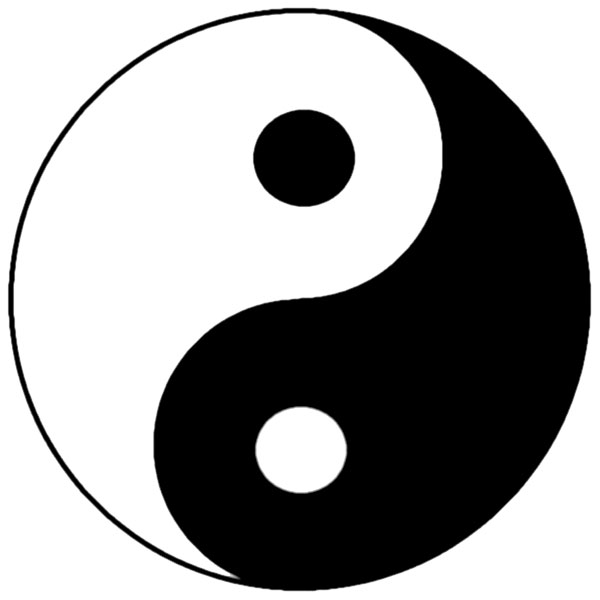 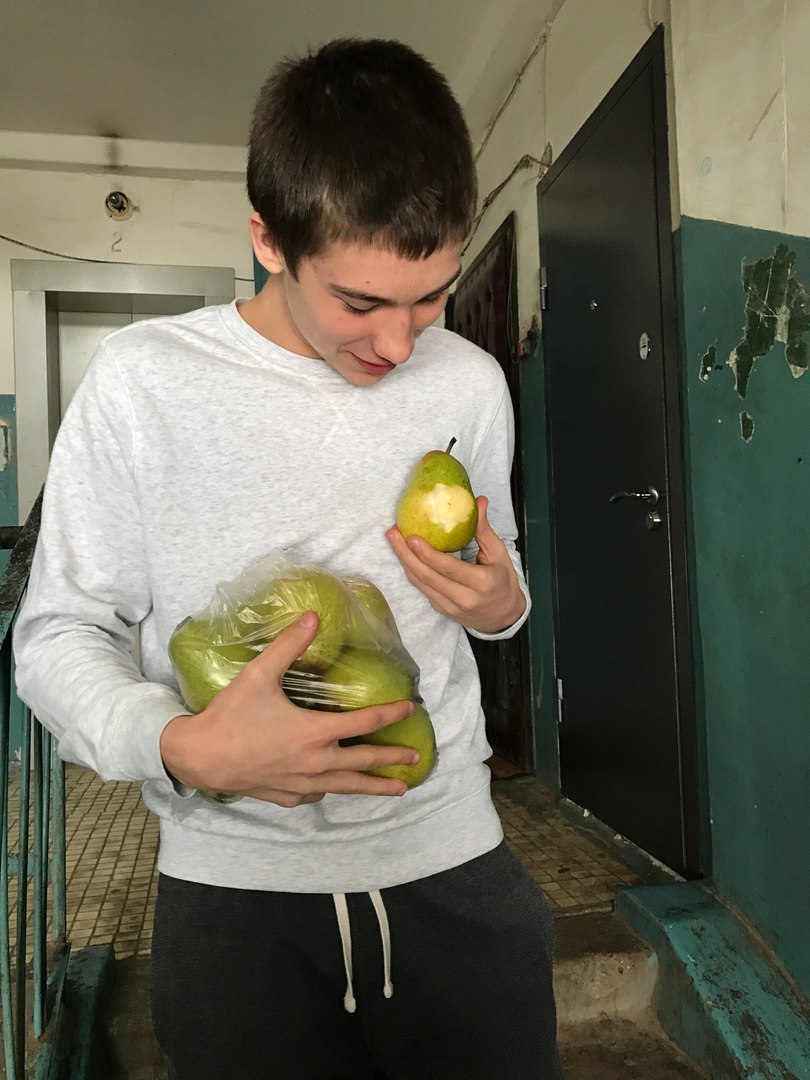 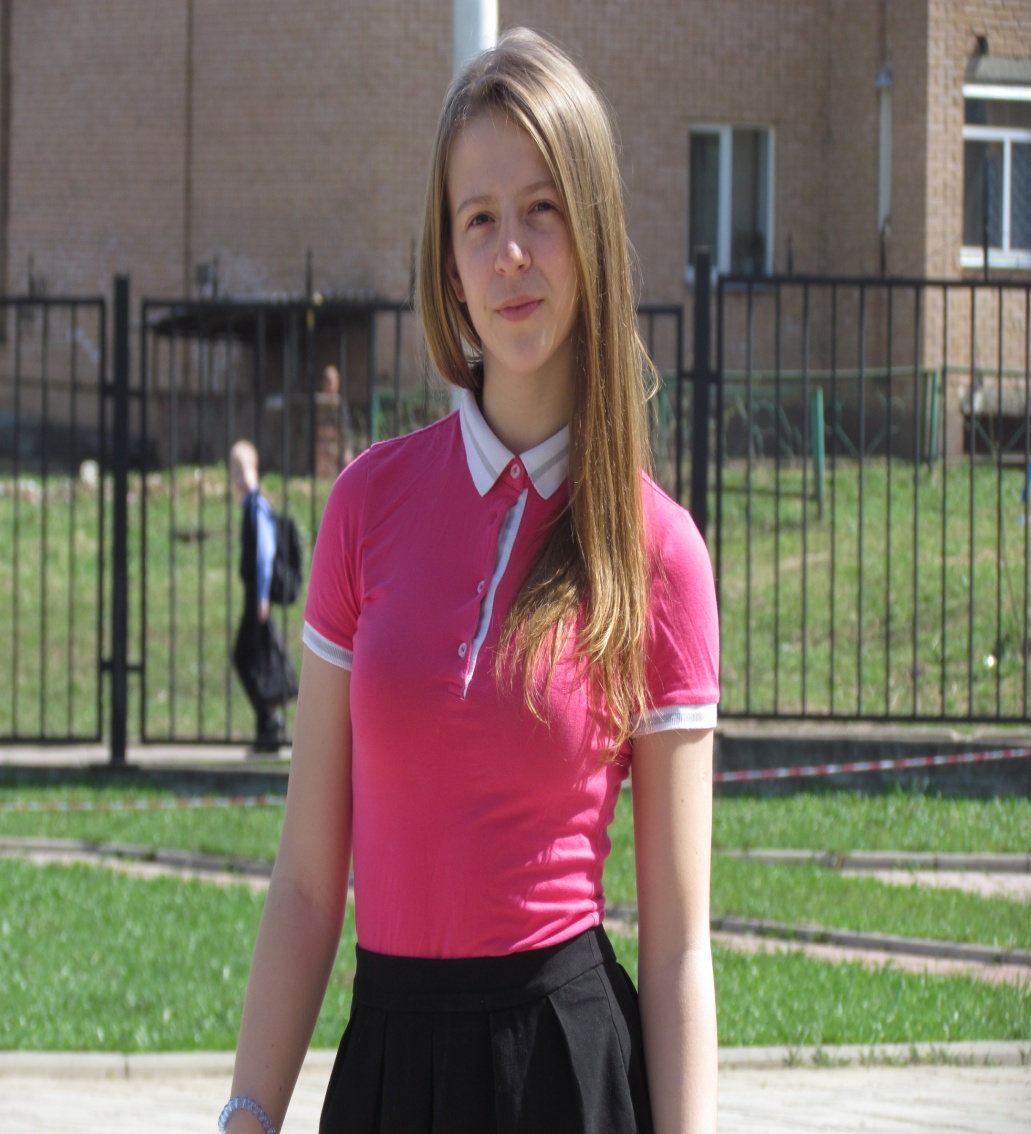 Идеальный образ современной девушки 
глазами подростков
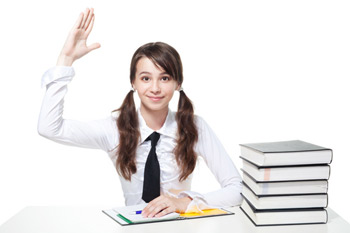 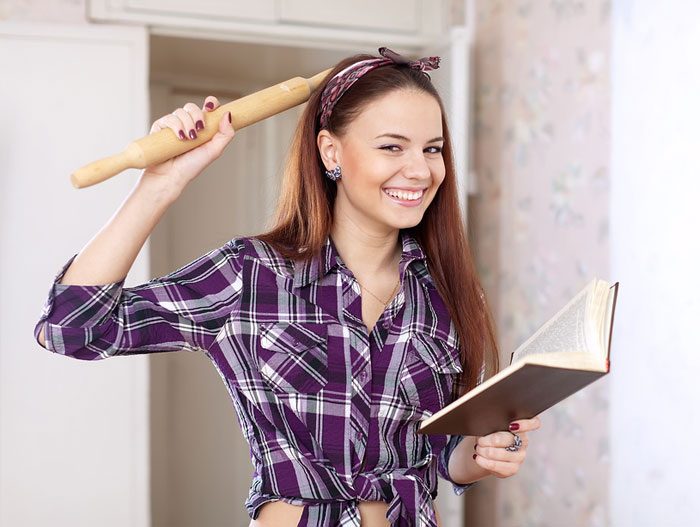 Идеальный образ современного юноши 
глазами подростков
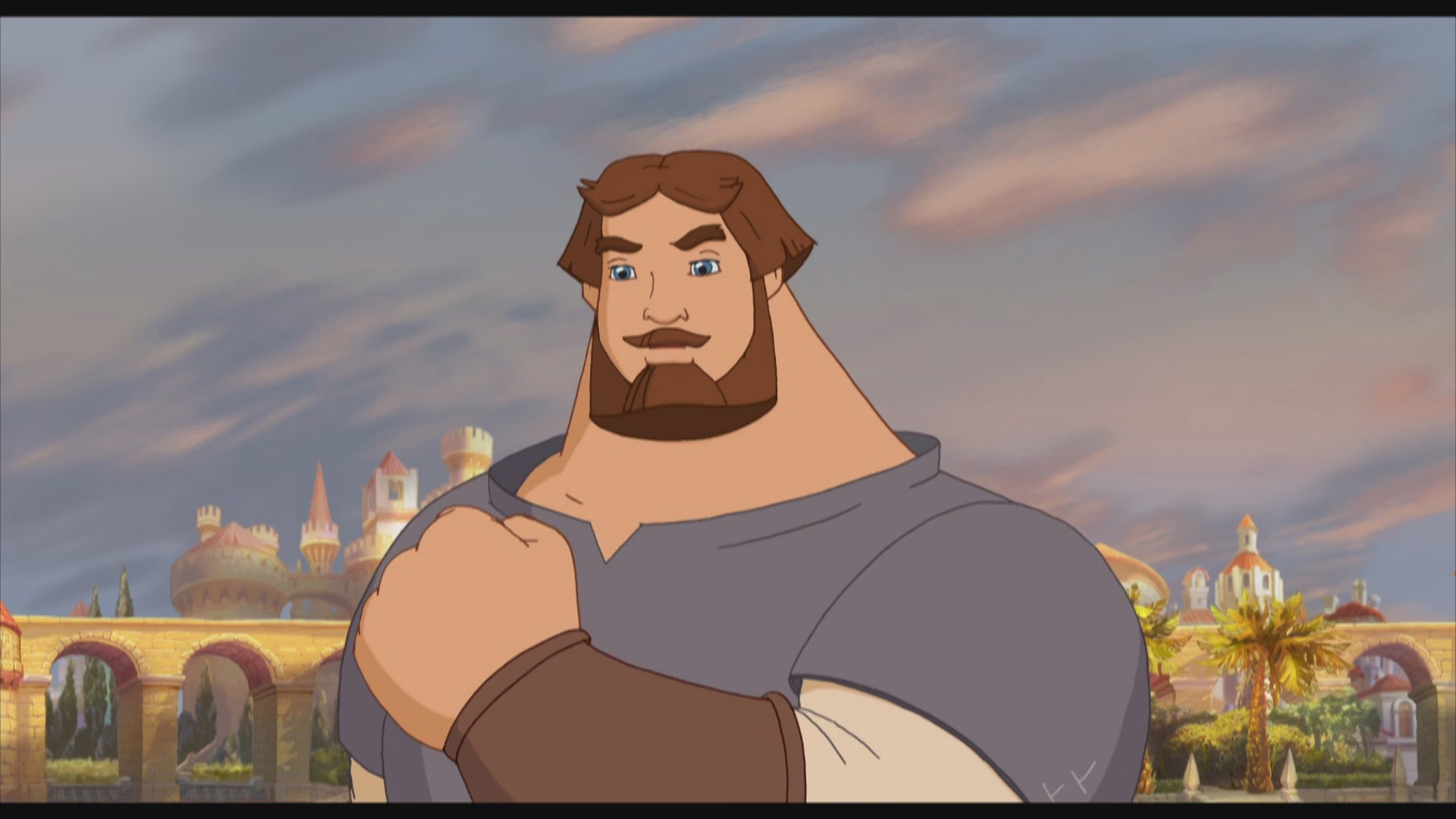 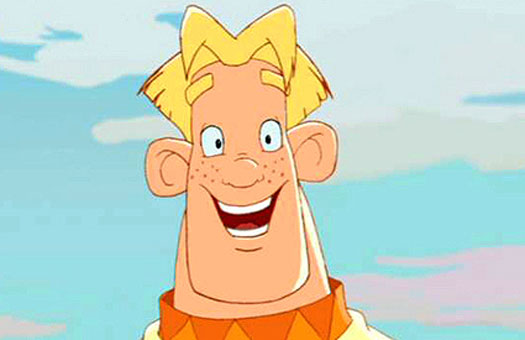 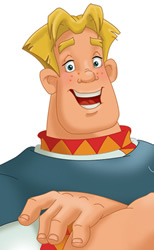 Заключение:
Таким образом, считаем, что гипотеза данной проектной работы не подтверждена, задачи выполнены, цель достигнута. 


Результаты исследования могут представлять интерес для подростков, которые пытаются выстроить взаимоотношения с противоположным полом
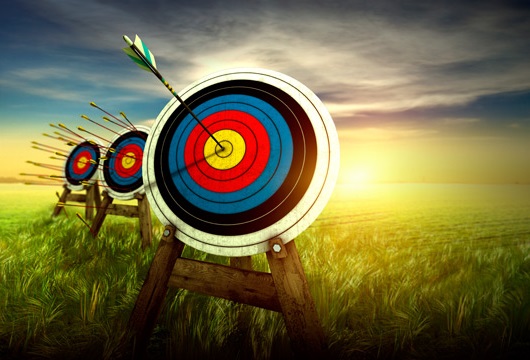 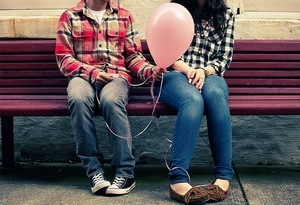 Используемая литература
http://lady.pravda.ru/articles/psycho/04-09-2013/10561-opros/
 http://intdate.ru/osobennosti-xaraktera-indusov/
http://geography.su/books/item/f00/s00/z0000014/st016.shtml
Джон Грей «Мужчины с Марса, Женщины с Венеры».
А. и Б. Пиз «Язык взаимоотношений. (Мужчина – женщина)»
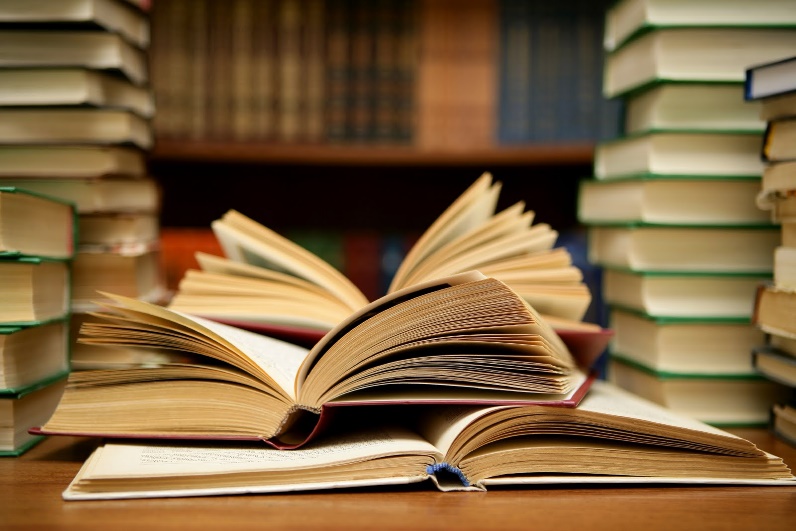 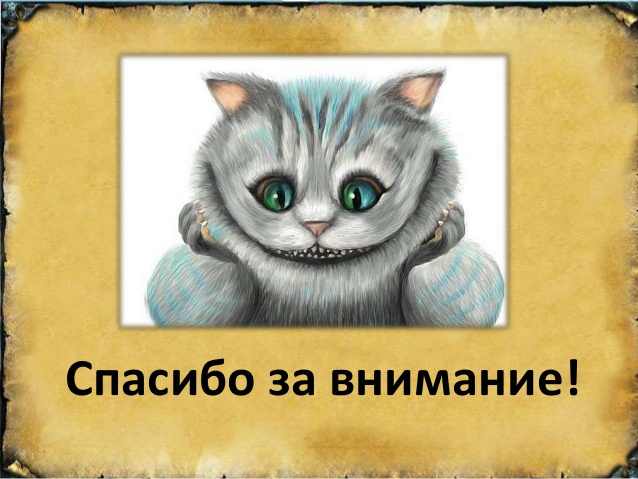